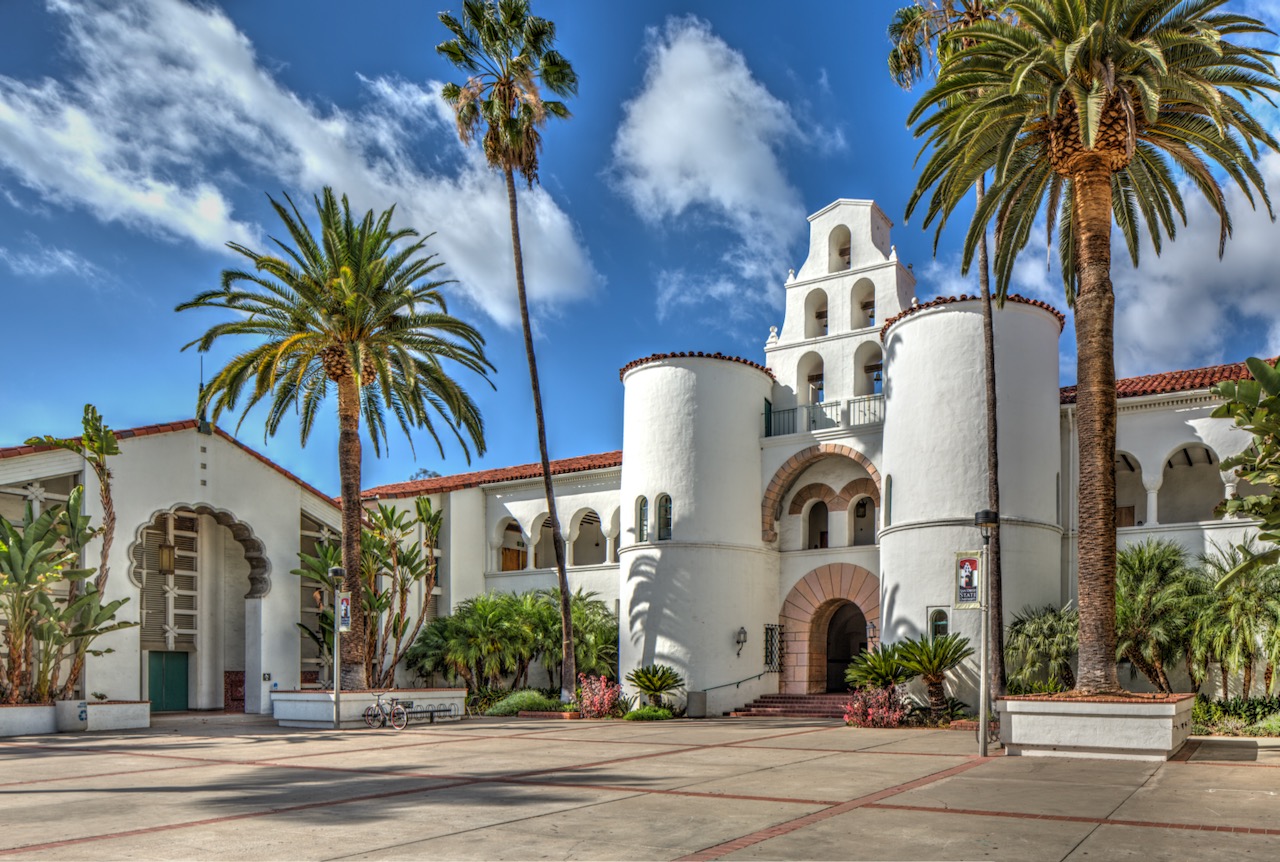 Bridging the skill gaps :  Industry input on curriculum design
University Perspective
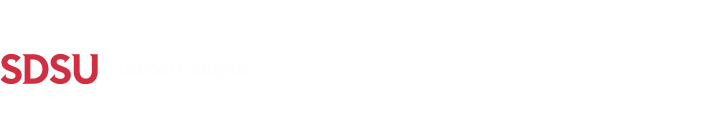 1
My perspective and how does it matter?
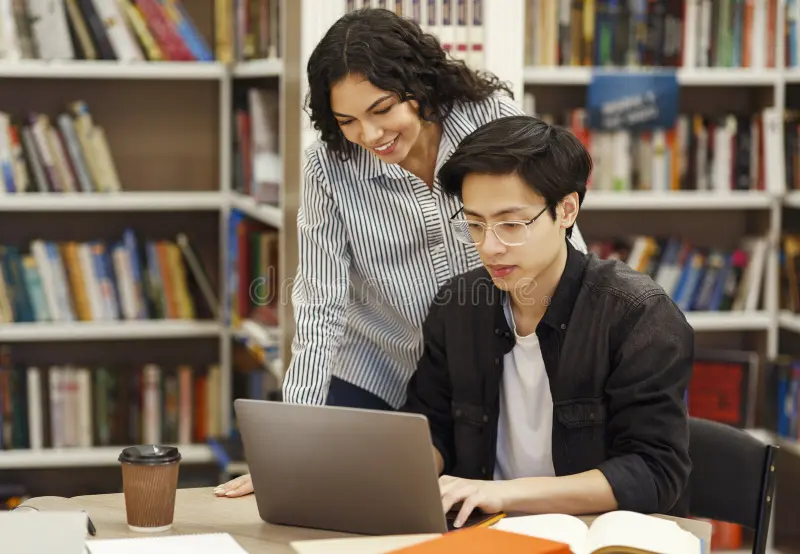 Faculty in Computer Engineering for 18 years
	Research Area – Wireless Networks, 
	AI in Wireless, Wireless in several applications
Graduate Advisor for 4 years
	Admission decisions on Masters and Ph.D. students
	Academic advising for these students
Senior Associate Dean 
	Working on engaging  international learners in our degree programs
Student needs and asks:
What courses can I take?
What are the job prospects?
Academia – Industry
Courses – Jobs
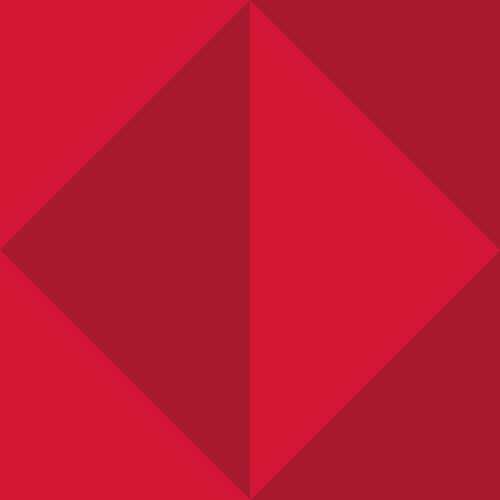 2
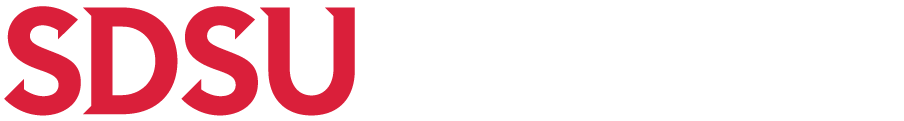 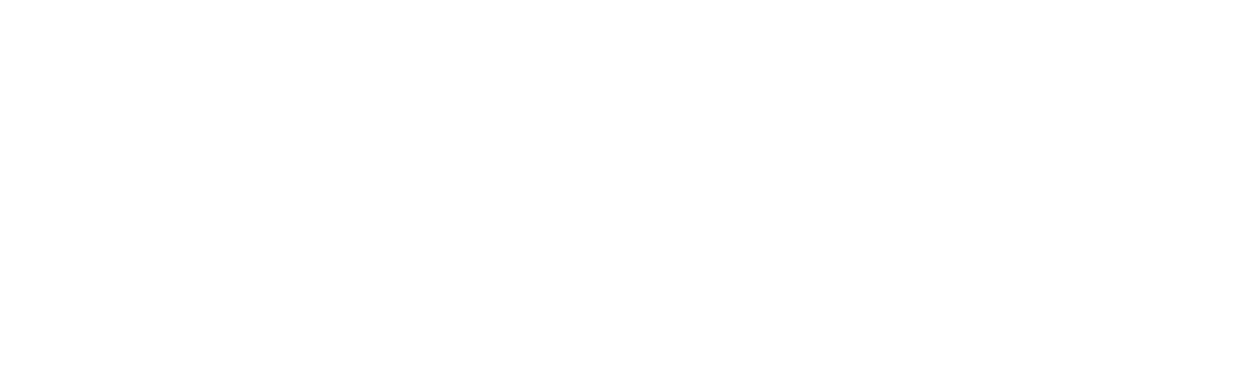 Introduction
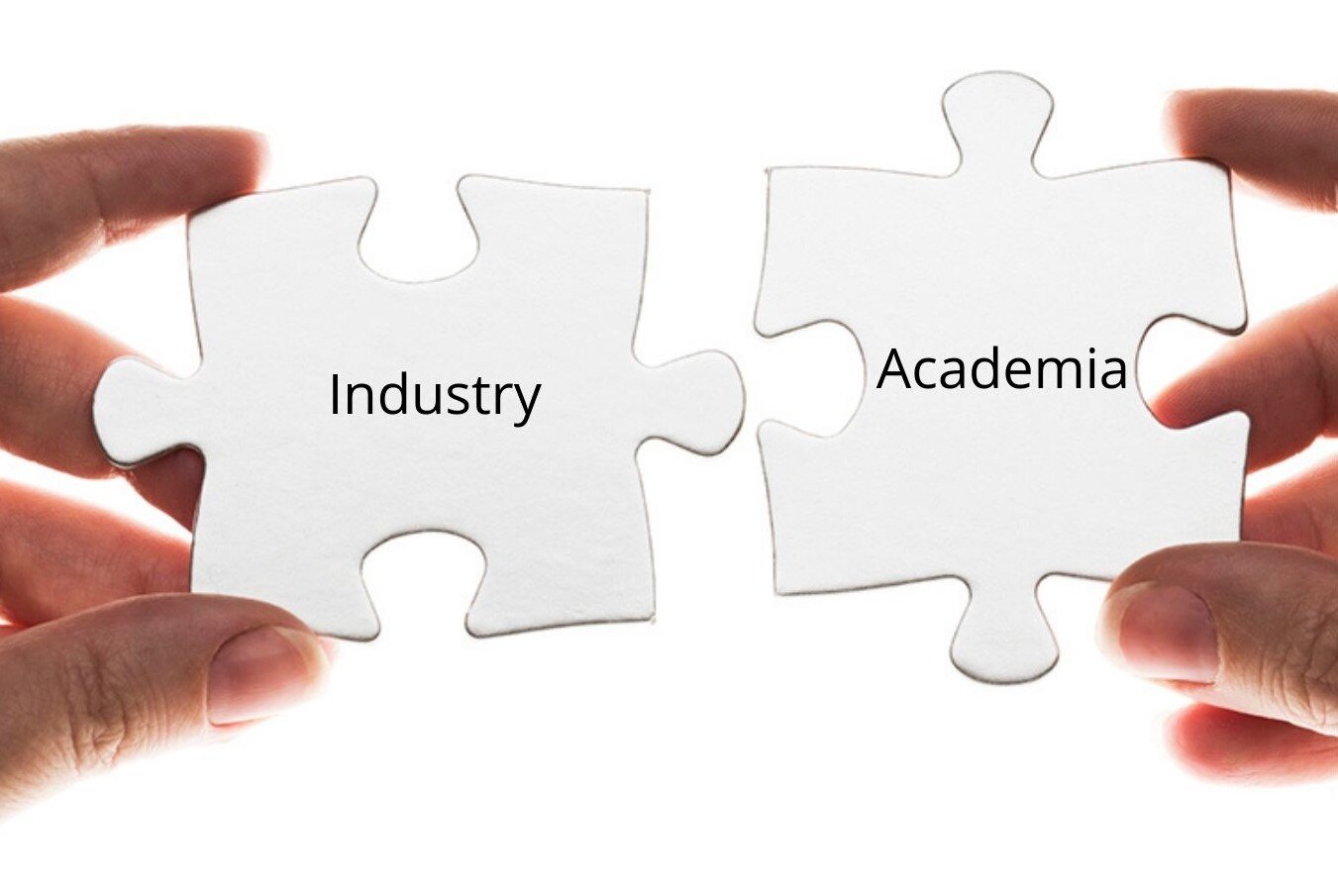 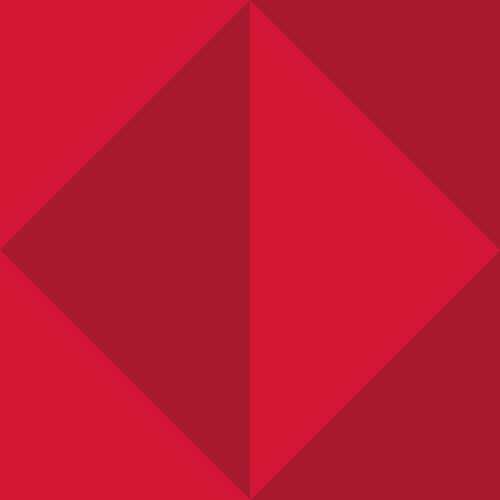 3
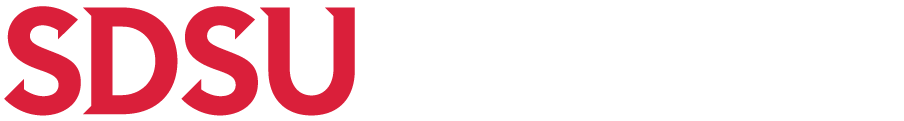 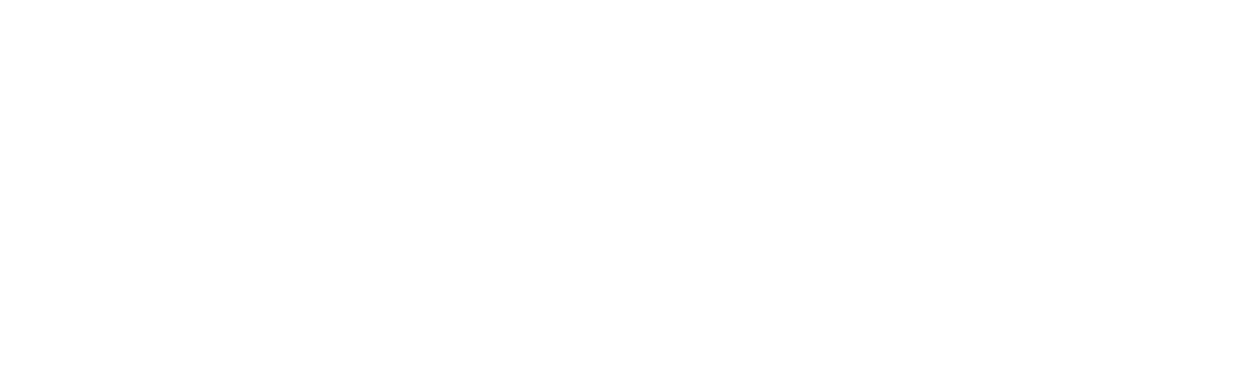 The Challenges We Face
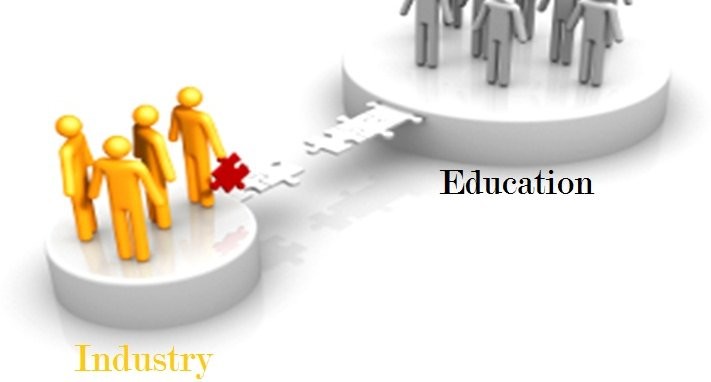 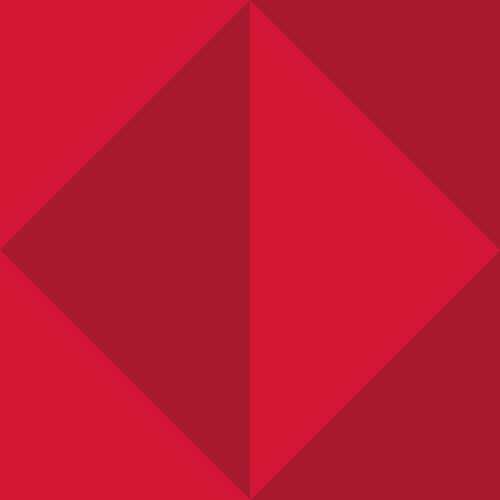 4
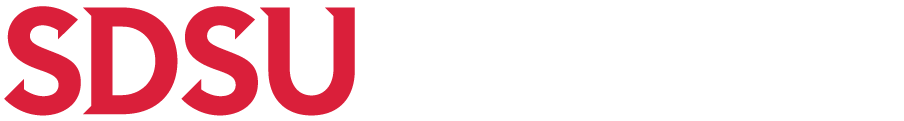 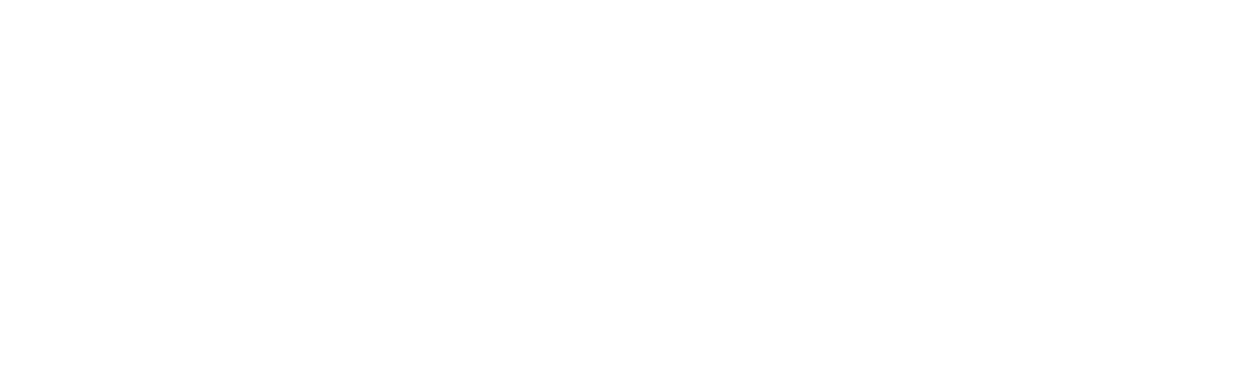 Understanding Industry Needs
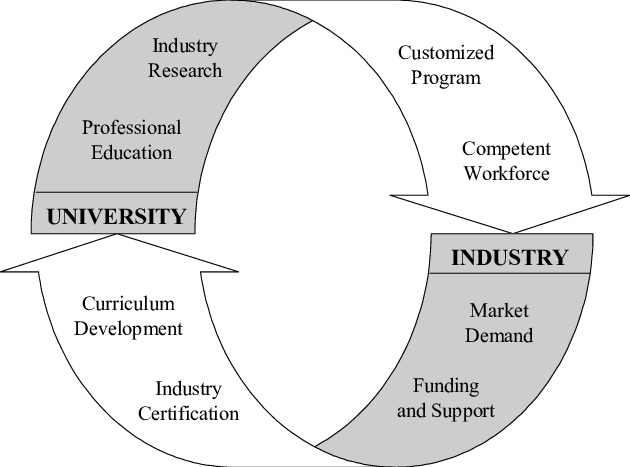 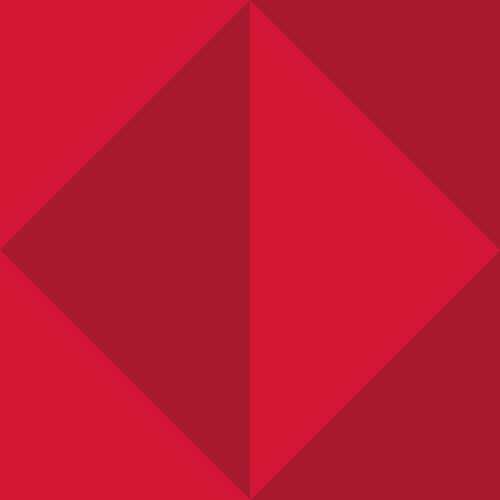 5
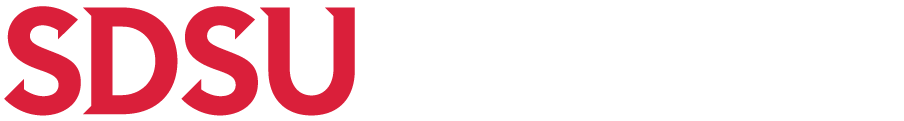 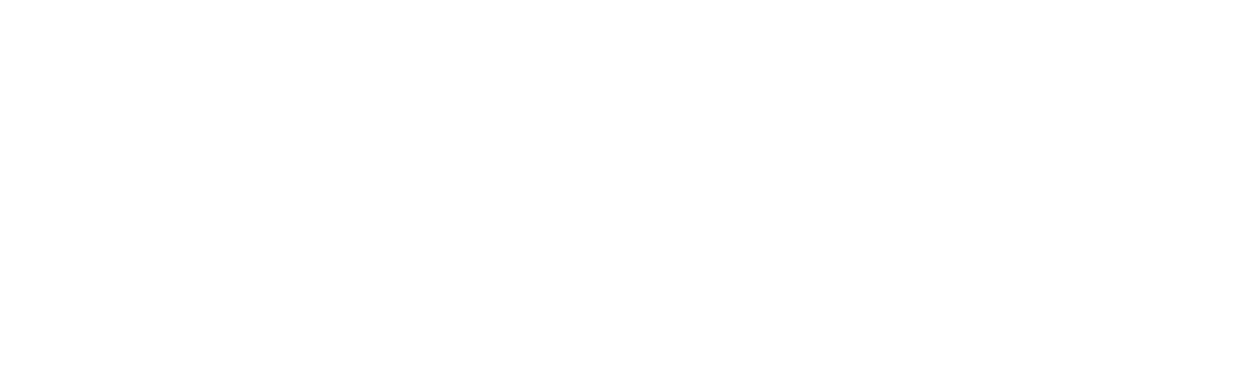 Collaborative Curriculum Design
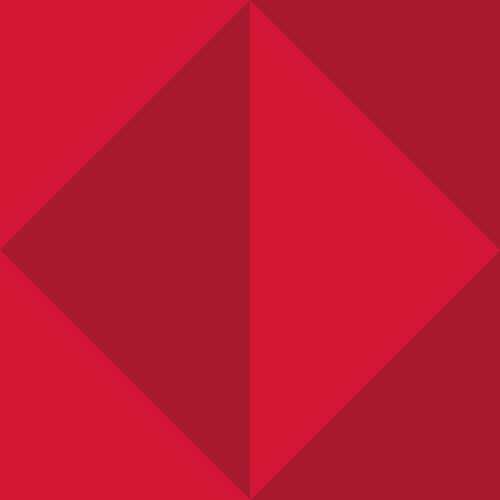 6
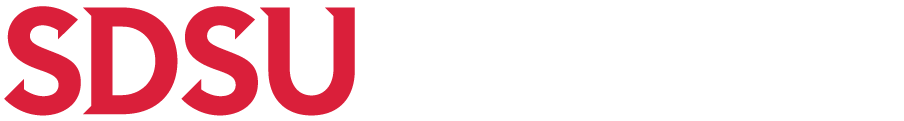 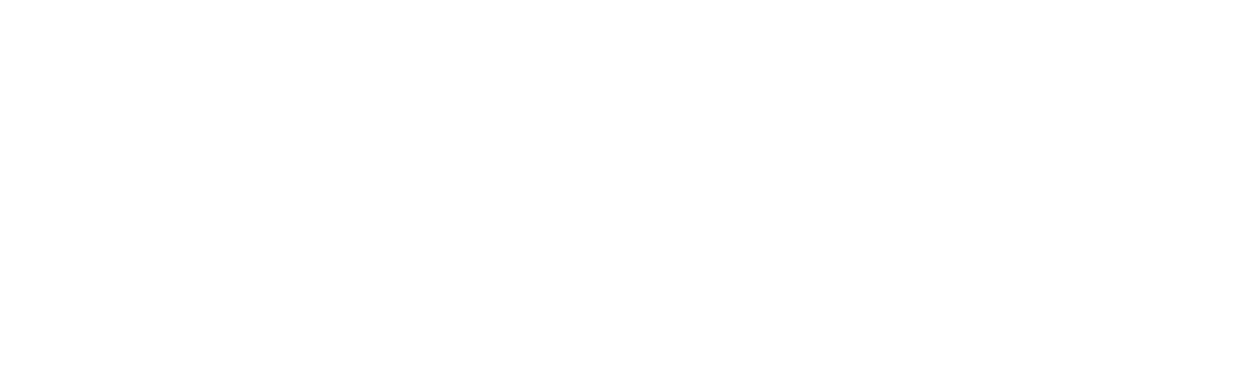 The Role of Continuous Learning
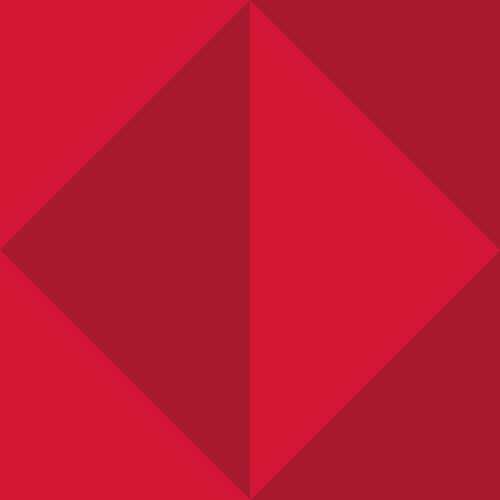 7
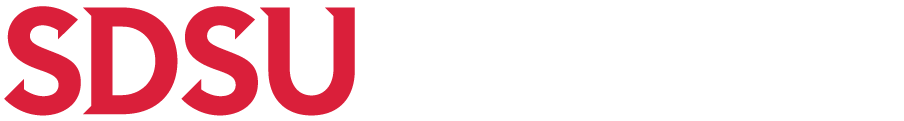 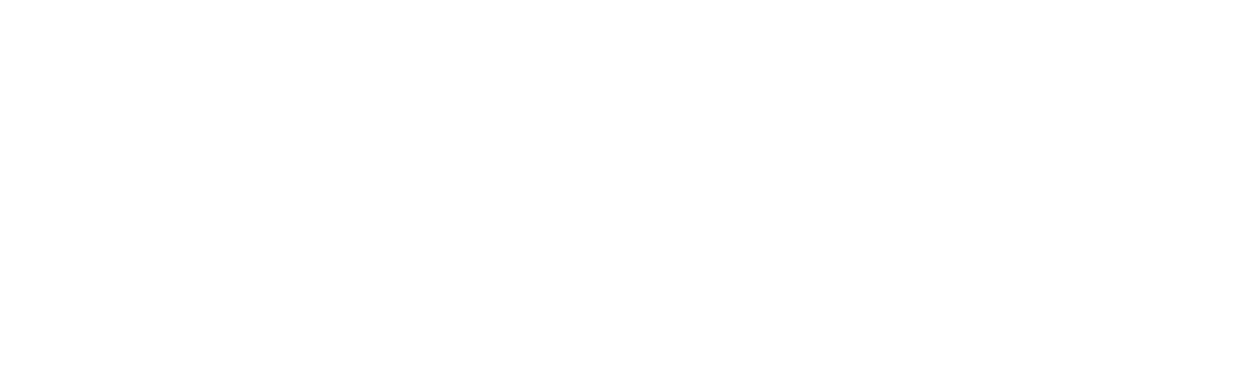 Conclusion
Shared responsibility to bridge skill gaps.
Importance of communication and collaboration.
Equip graduates to lead and innovate in future industries.
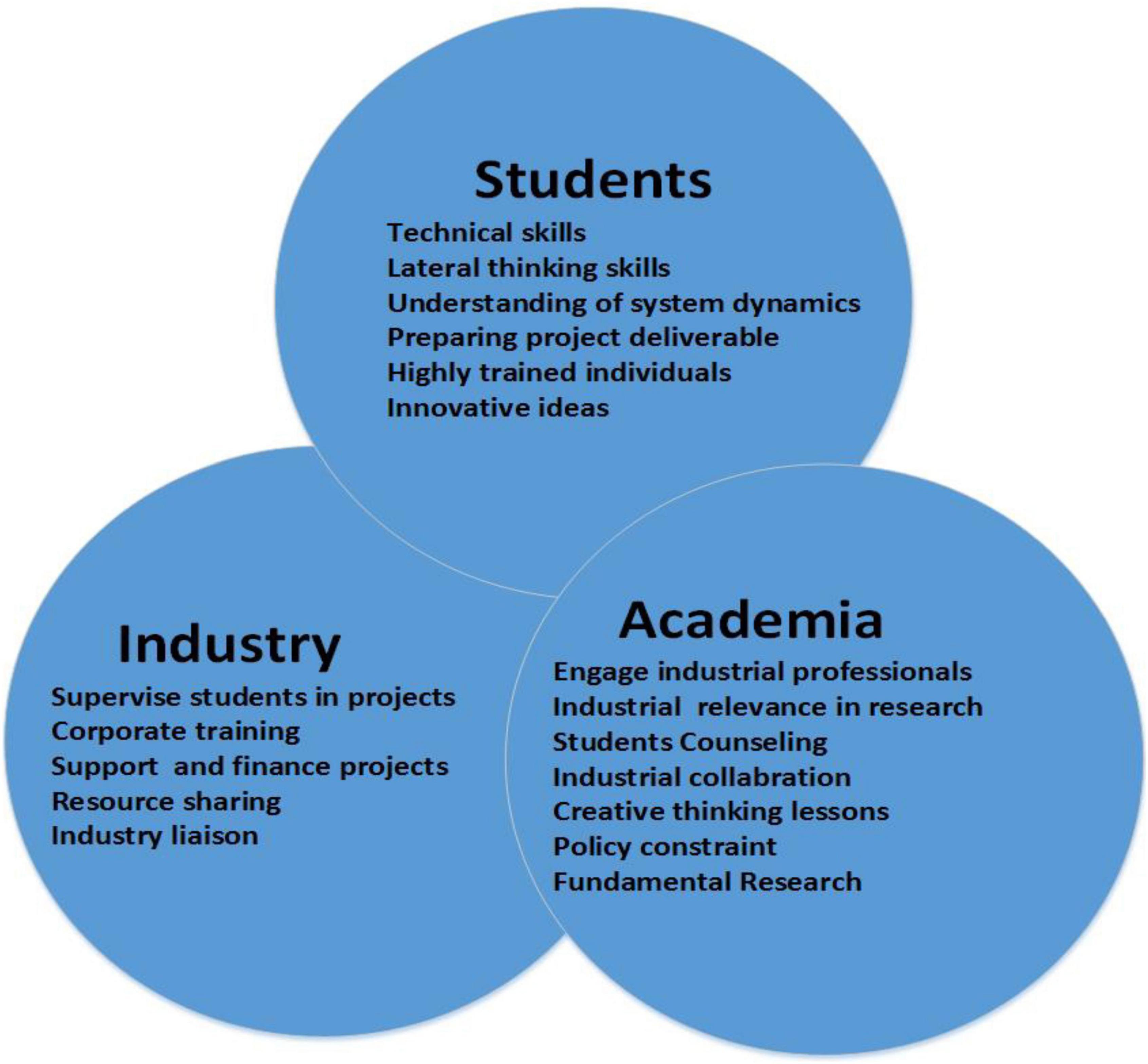 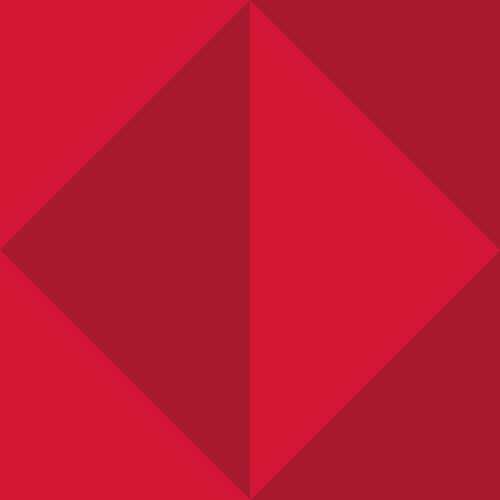 8
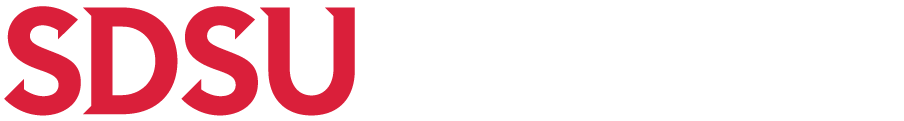 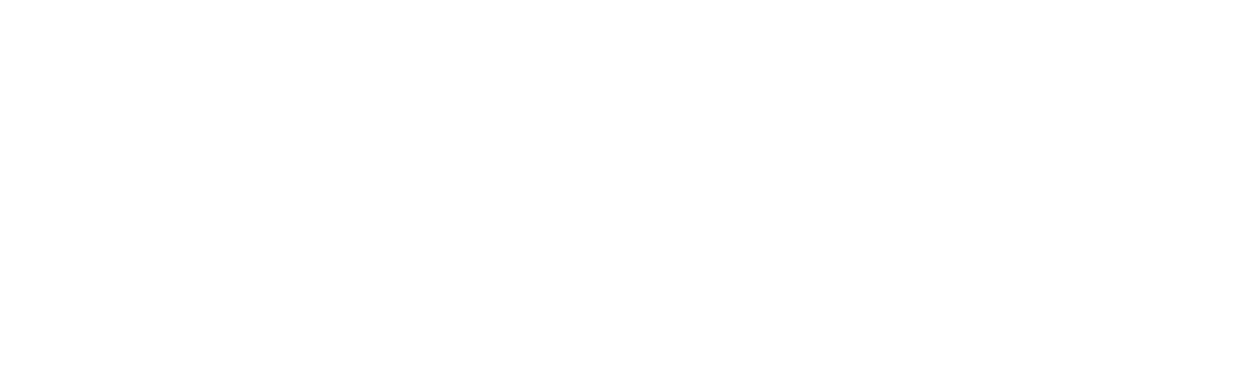 Questions
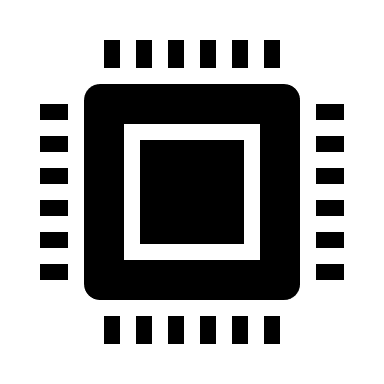 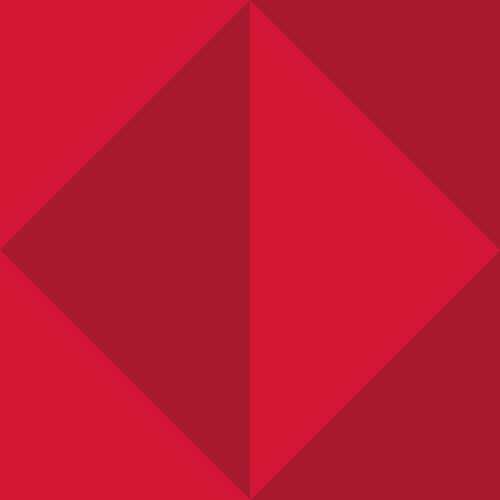 9
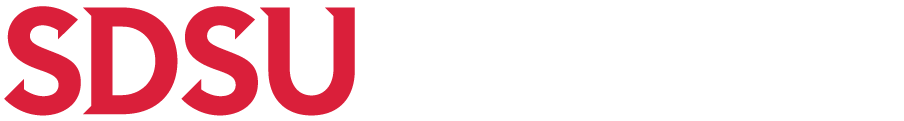 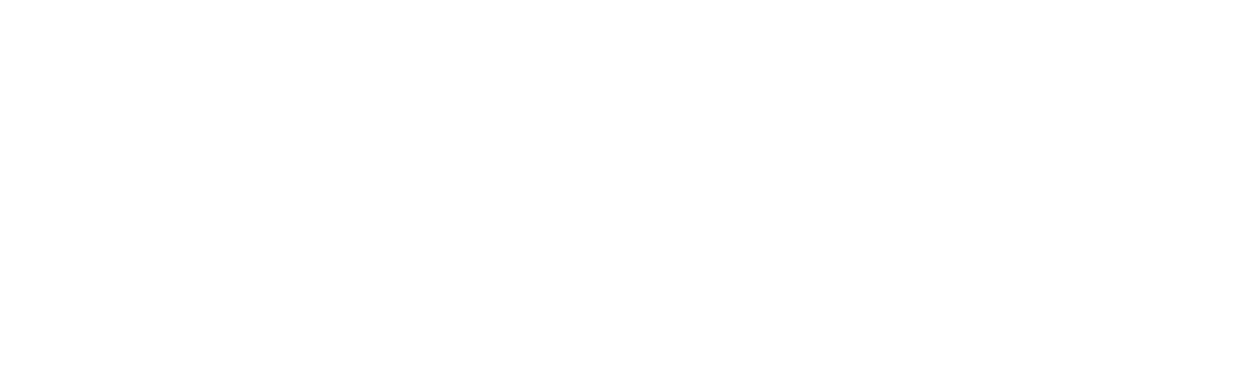 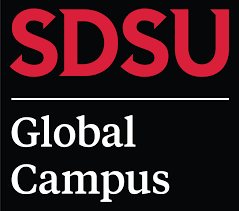 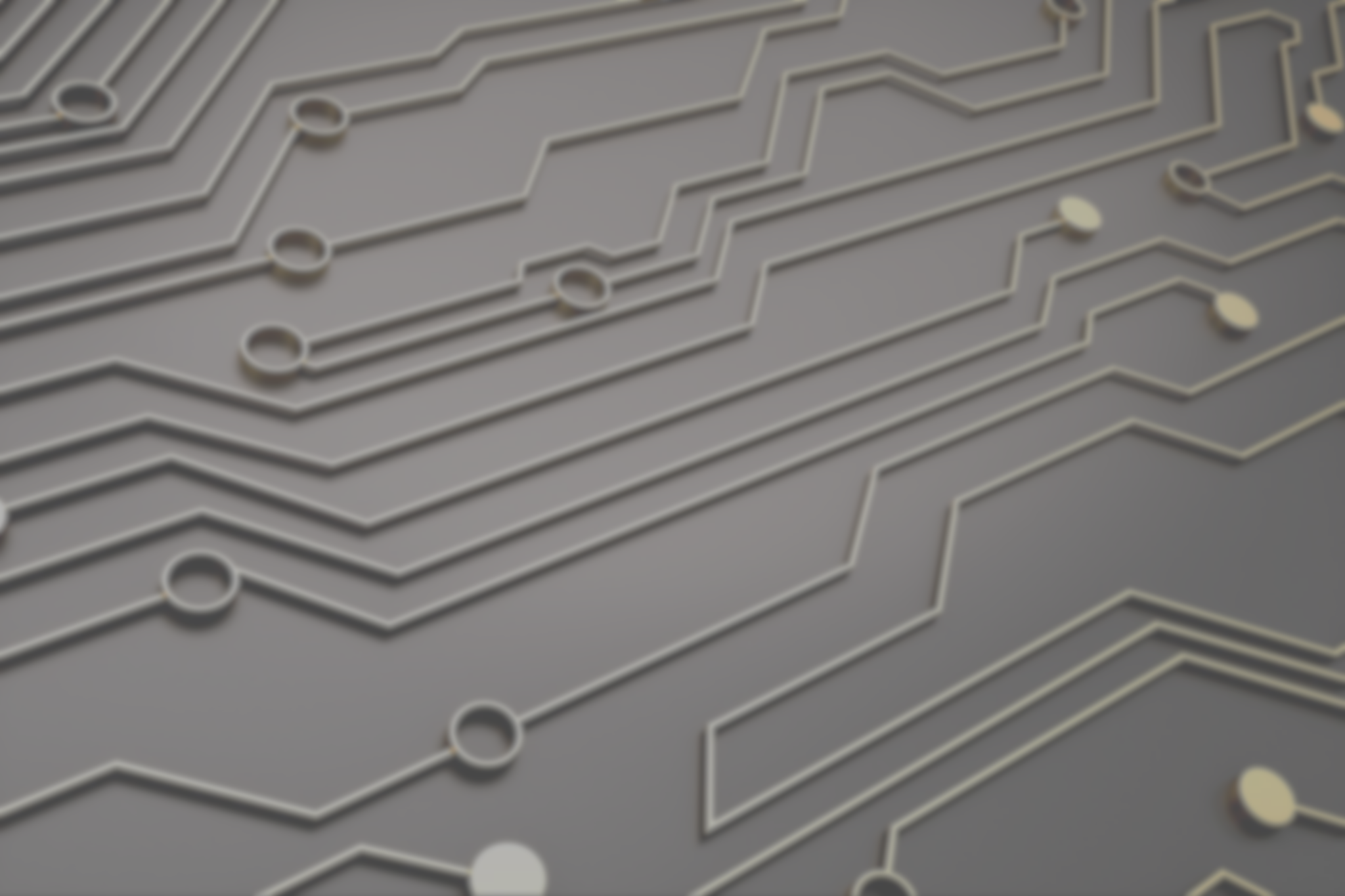 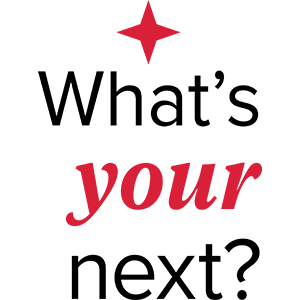 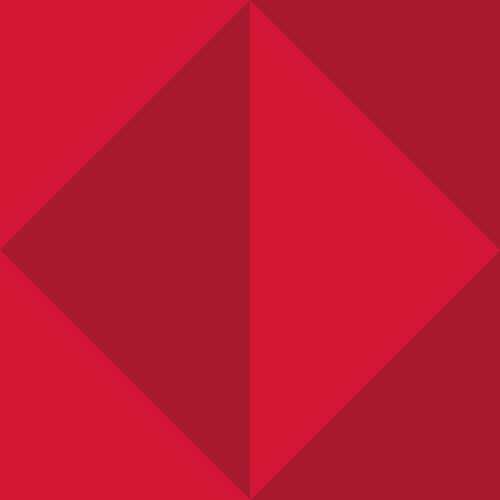 10
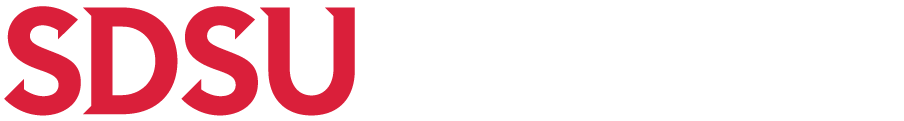 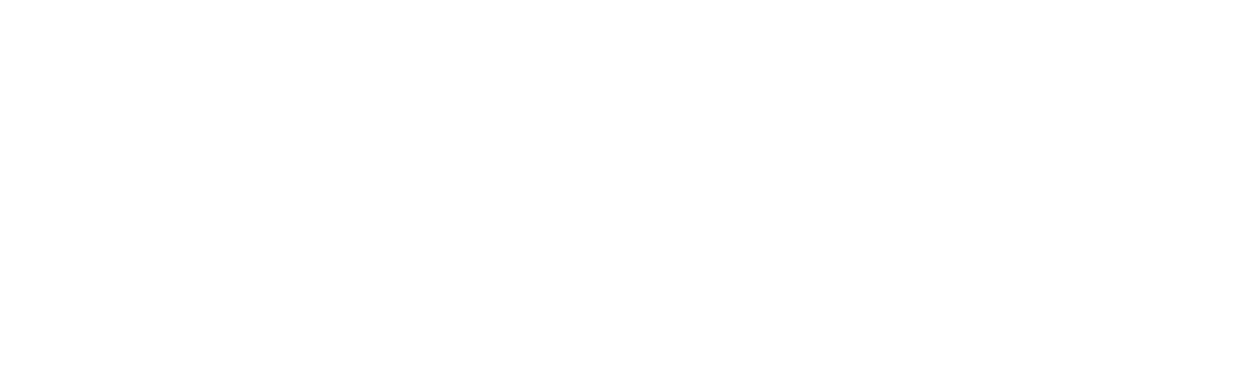